Warm-up
Determine where the x and y intercepts occur for each.
Graphs and Models
On the agenda:
Systems (algebraiclly and using a calculator
Graphing x + y2 = 1
Linear Equations (Word Application)
Helpful Web Sites
HW:  p. 9 #'s 41, 55, 59-65 odd, 69; 
p. 16 #'s 1-5, 11, 21, 23, 31, 33, 47, 49, 57-59, 73
Solving a System
Given

What are the 3 different way of solving a system?
Substitution, Elimination, Graphically.
Graphically, what does the solution to a system mean? 
The point(s) where the graphs intersect.
Solve the above system algebraically.
Find the points of intersection for:
Confirm your answer graphically.
Do we all know how to graph the first function?
Slope (m)
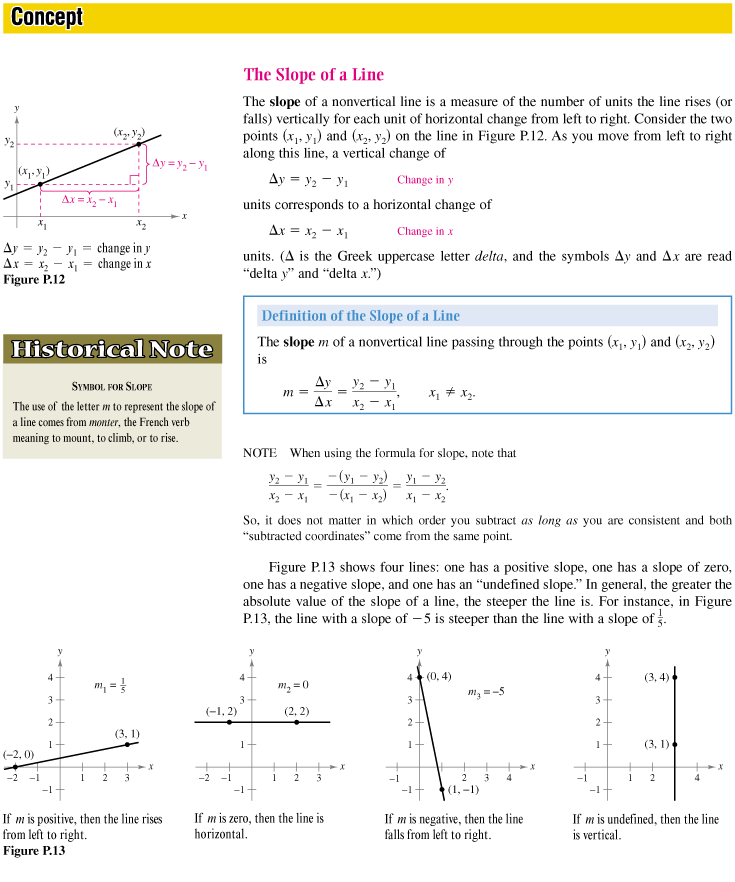 Slope is also a Rate of Change.  How so?
Special Cases
What happens when m = 0?
What happens when m is undefined?
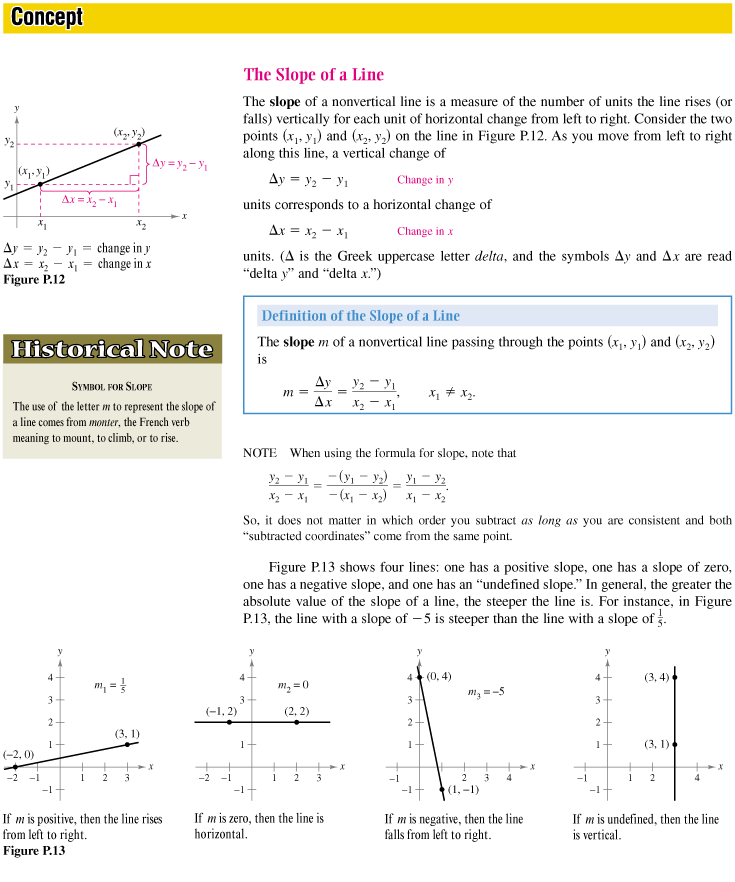 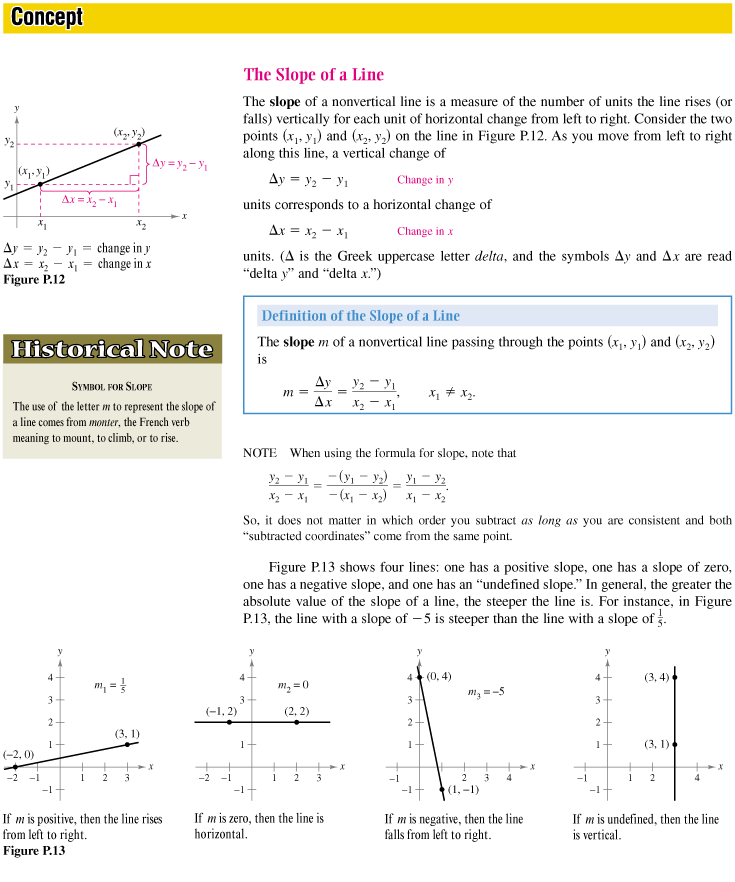 Different Form of Equations of a Line
y = mx + b

  Ax + By + C = 0   (A has to be a positive whole #)

   y - y1 = m(x – x1)
You Try
Write the equation of a line with slope       that goes through the point (2, -3) in all 3 forms. 
Easiest:  
2nd :
3rd:  

Now use y = mx + b to algebraically confirm that the y-intercept is
Parallel (ll) and Perpendicular ( _l_ ) lines
What is true about the slopes of parallel lines?

What is true about the slopes of perpendicular lines?
The product of the slopes is equal to -1.

What is another word for perpendicular?
Example
Write the equation of the line normal to 3x-5y = 1 that passes through the point (3, - 4).
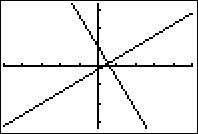 Applications
A small business purchases a piece of equipment for $875.  After 5 years the equipment will be outdated, having no value.
1.  Write a linear equation giving the value y of the equipment in terms of the time x.
2.  Find the value of the equipment after 2 years.
3.  Estimate the time when the value of the equipment  is $200.  (2-decimal places)
     Hint:  ( What are the two points implied here in 
                 order to find the slope?)
Answers
1.  y = -175 x + 875
2.  $525
3.  approximately 3.86 years
Helpful Links –
qayumi.weebly.com
AP Central – Very Informative
http://apcentral.collegeboard.com/apc/Controller.jpf
CalcChat – Worked out solutions to odd problems plus online assistance.
http://www.calcchat.com/book/Calculus-11e/
Visual Calculus – Great Tutorials
http://archives.math.utk.edu/visual.calculus/
Calculus Videos
http://online.math.uh.edu/HoustonACT/videocalculus/
Khan Academy
http://www.khanacademy.org/#calculus
Linear Models and Rates of ChangeP.2
On the agenda:
1.  Slope
2.  Point Slope Form
3.  Parallel and Perpendicular lines and their slopes
4.  Word Problem Applications
HW:  p. 16-18 #’s 1-5 Odd, 13, 25, 27, 31, 53, 61, 63, 77, 78